INSTITUTE of GENE 
BIOLOGY
RUSSIAN ACADEMY of
SCIENCES
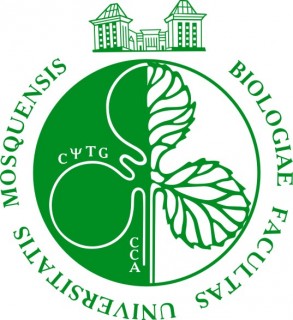 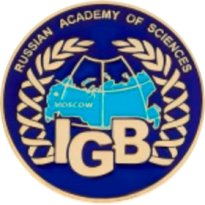 Методы исследования пространственной структуры хроматина
Сергей Ульянов

Каф. молекулярной биологии Биологического ф-та МГУ им. М.В. Ломоносова
Лаб. Структурно-функциональной организации хромосом ИБГ РАН

sergey.v.ulyanov@gmail.com
Fluorescence in situ hybridization = FISH
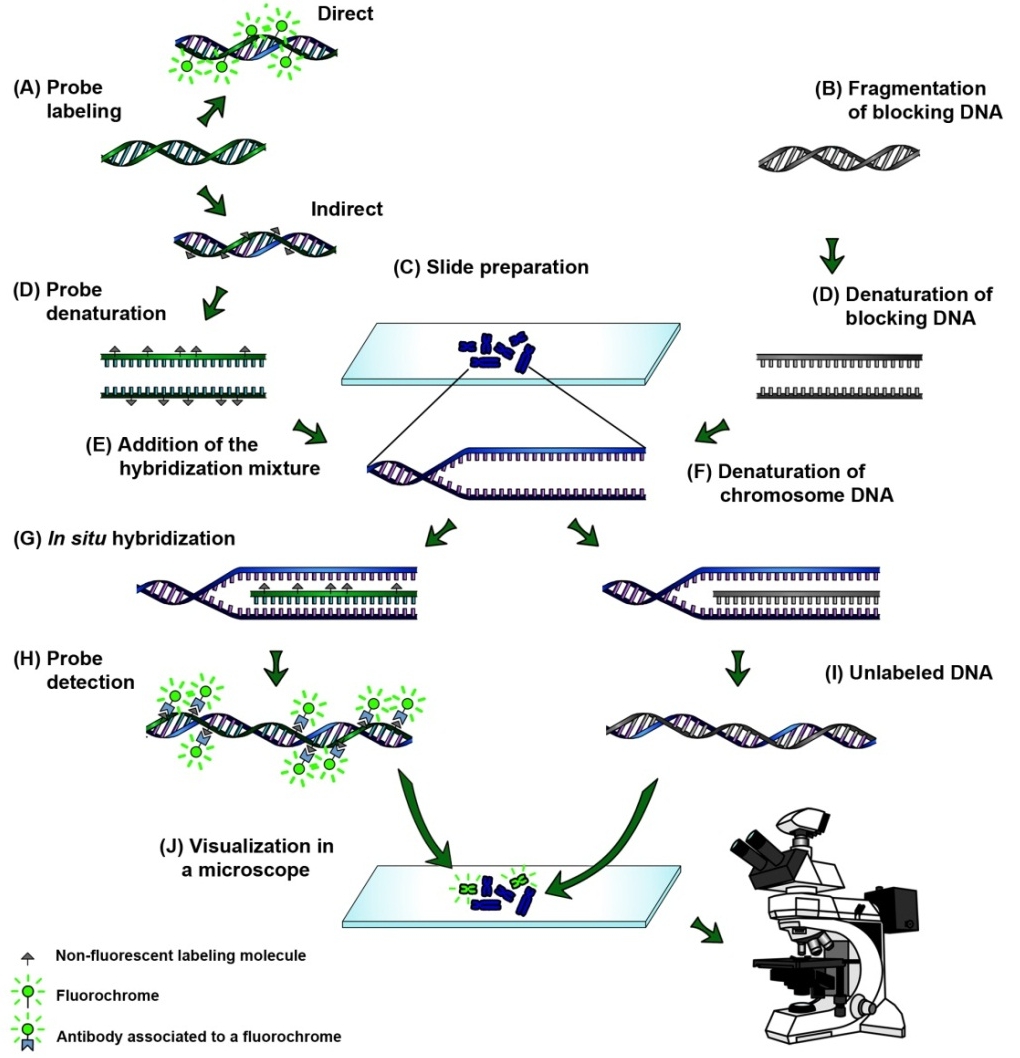 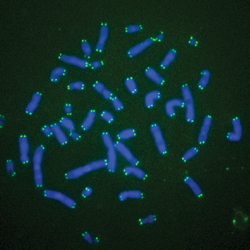 FISH + STORM
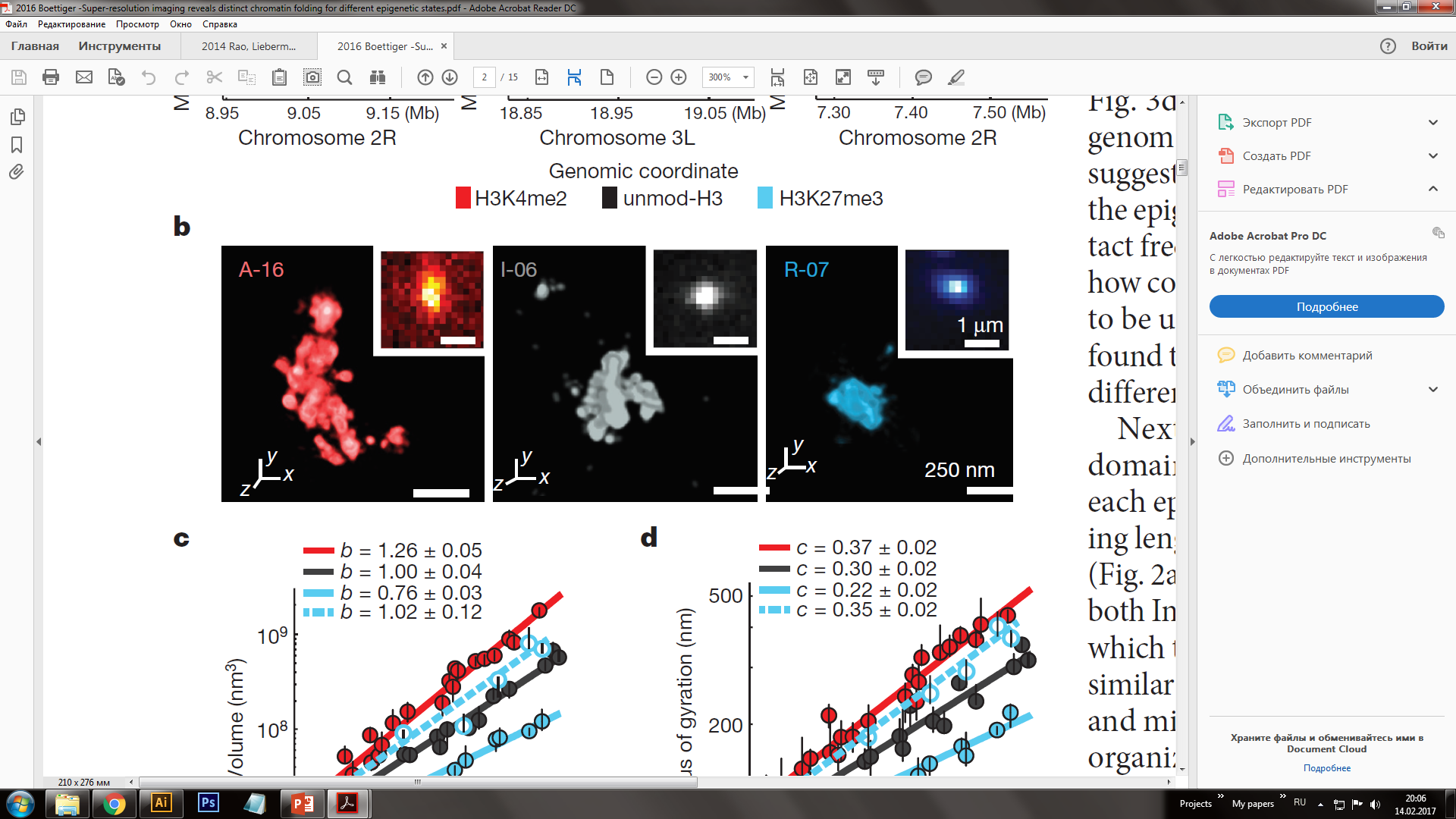 C-based technique methodological overview
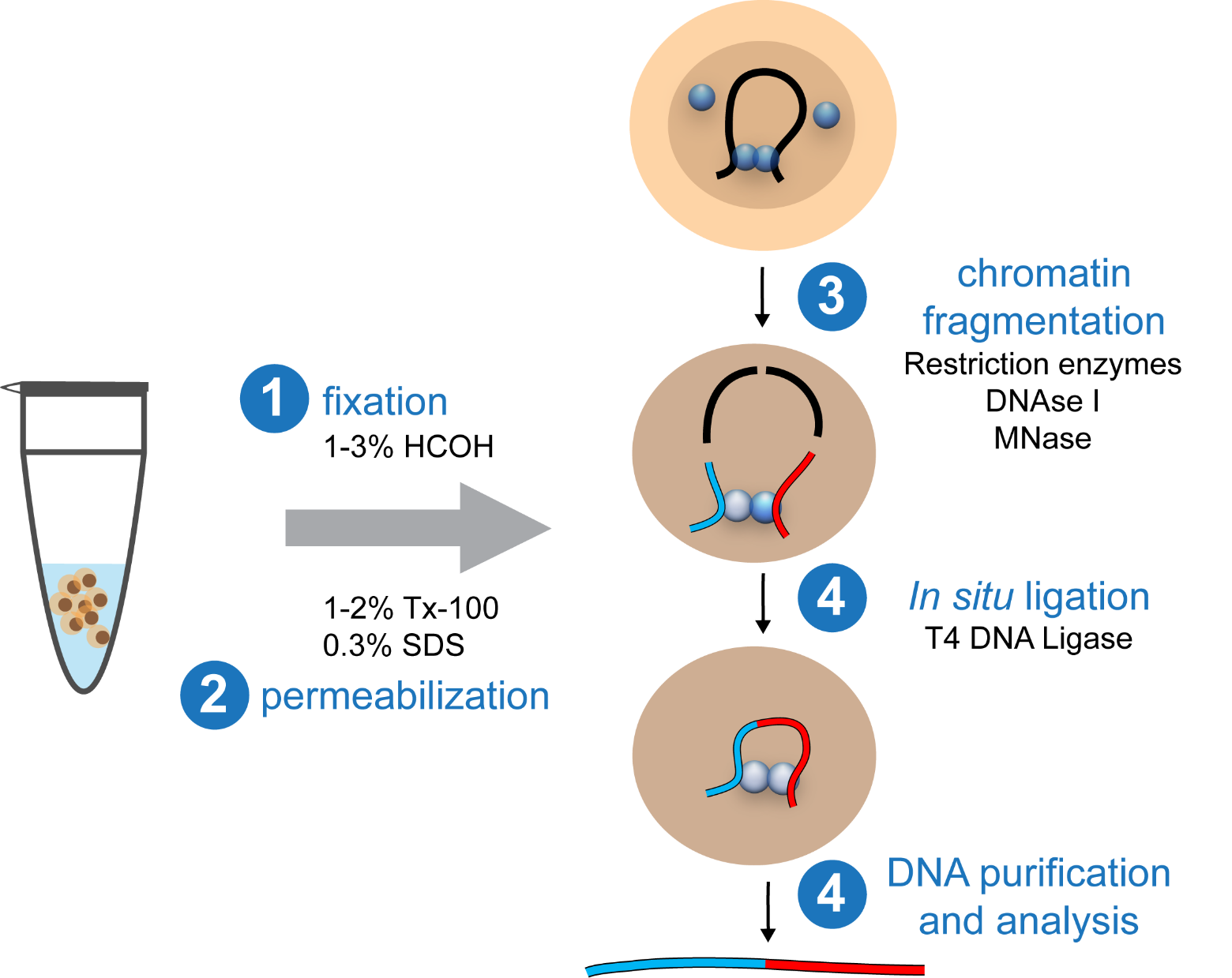 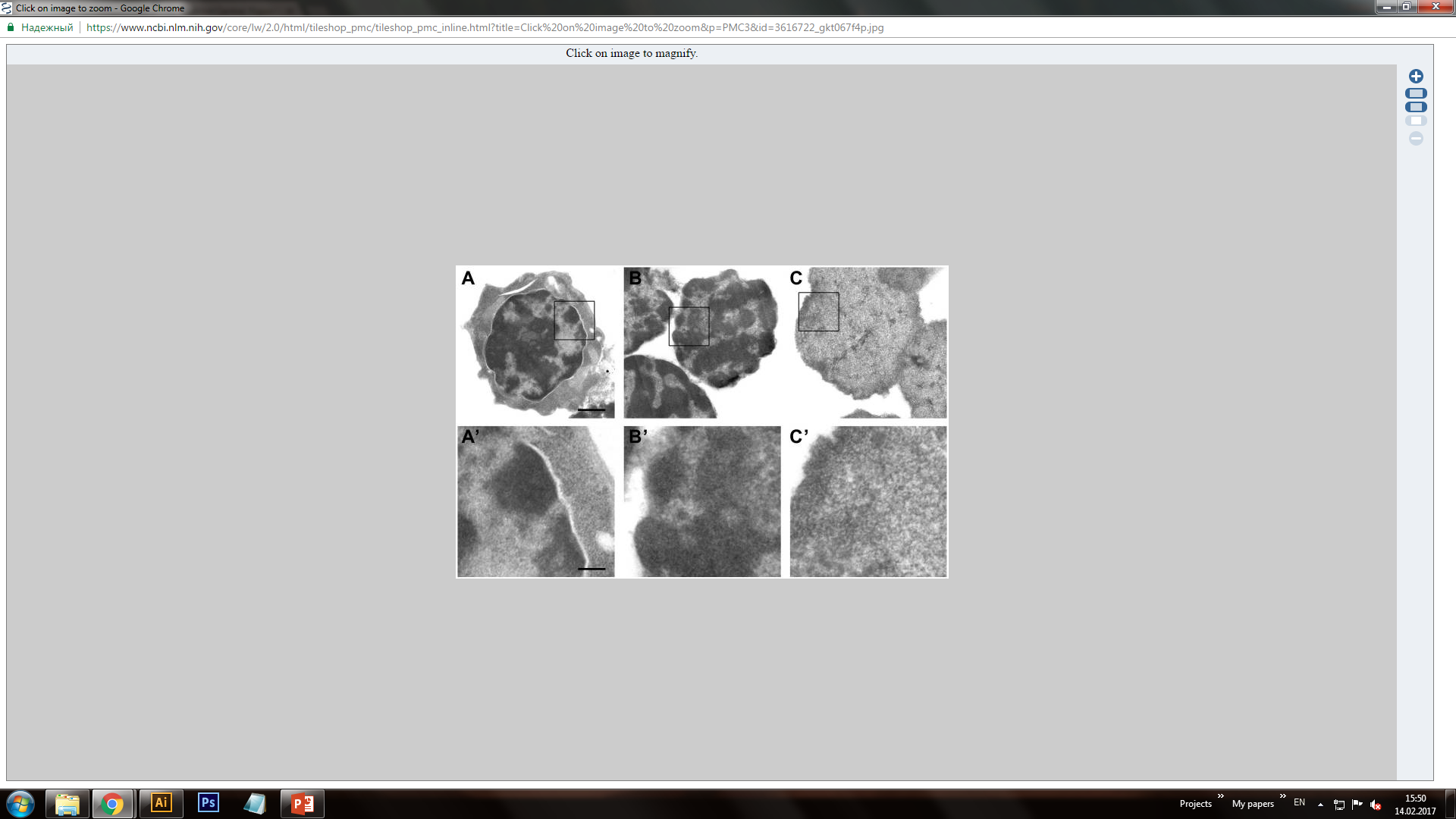 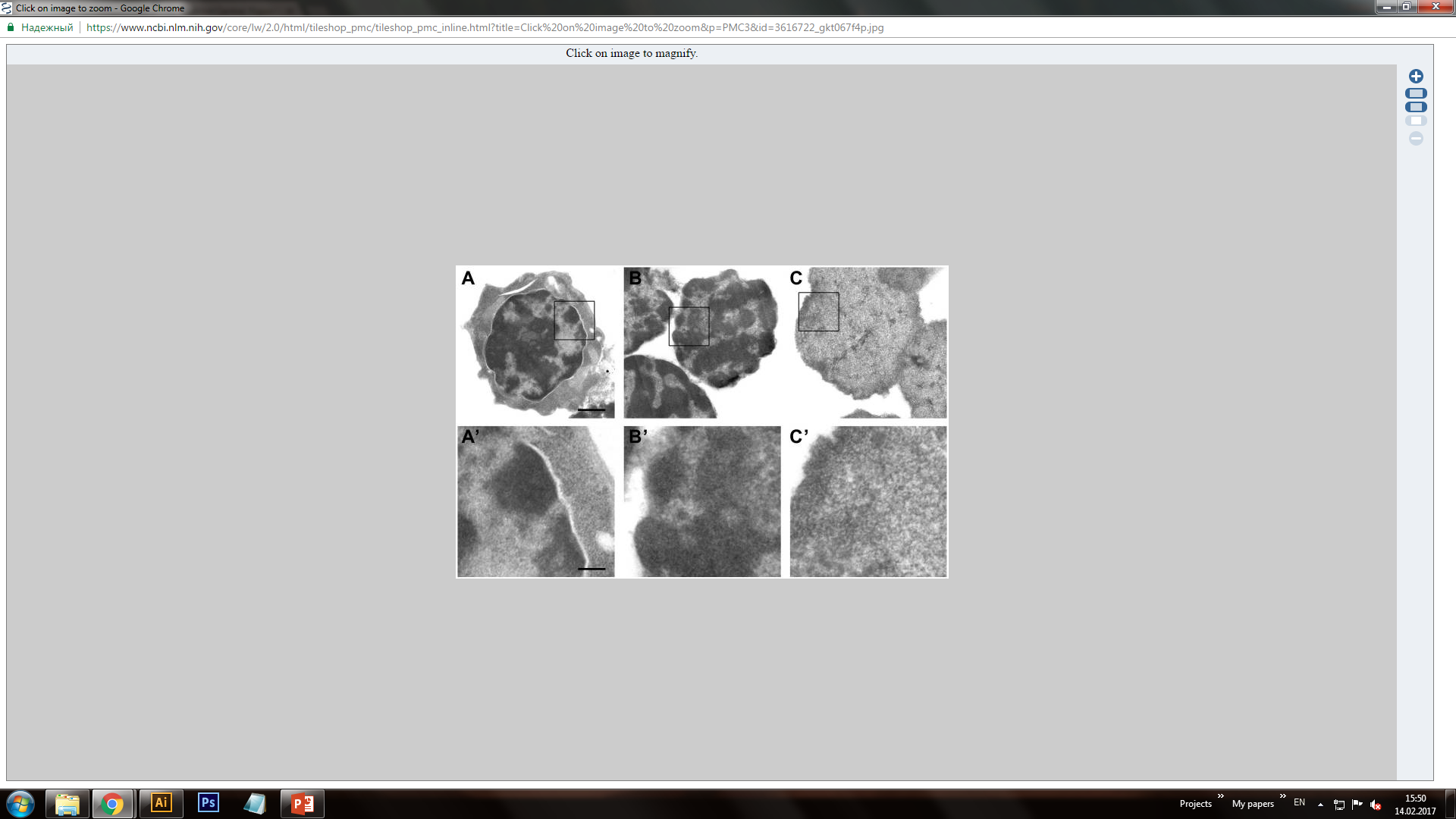 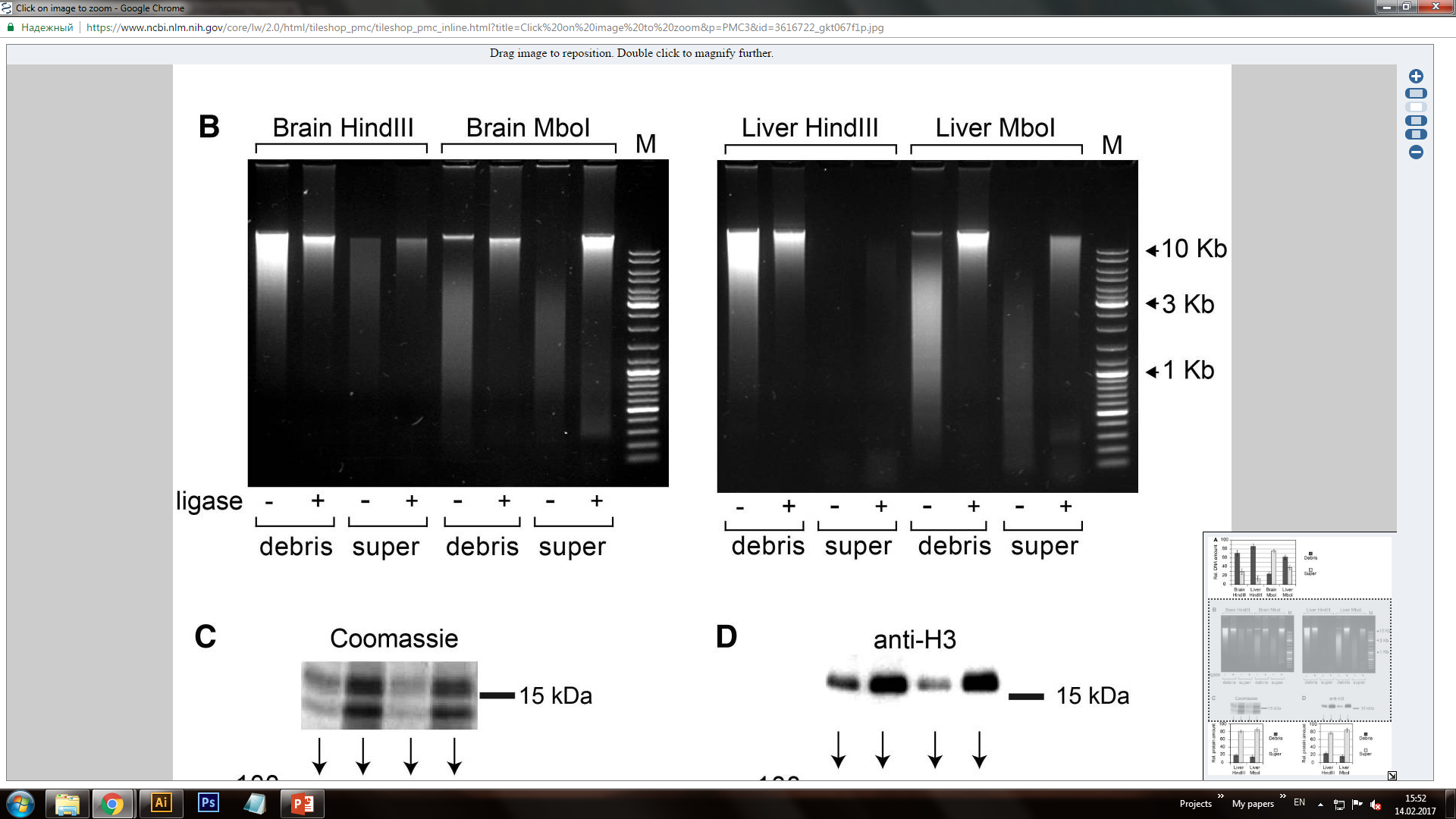 C-based method family
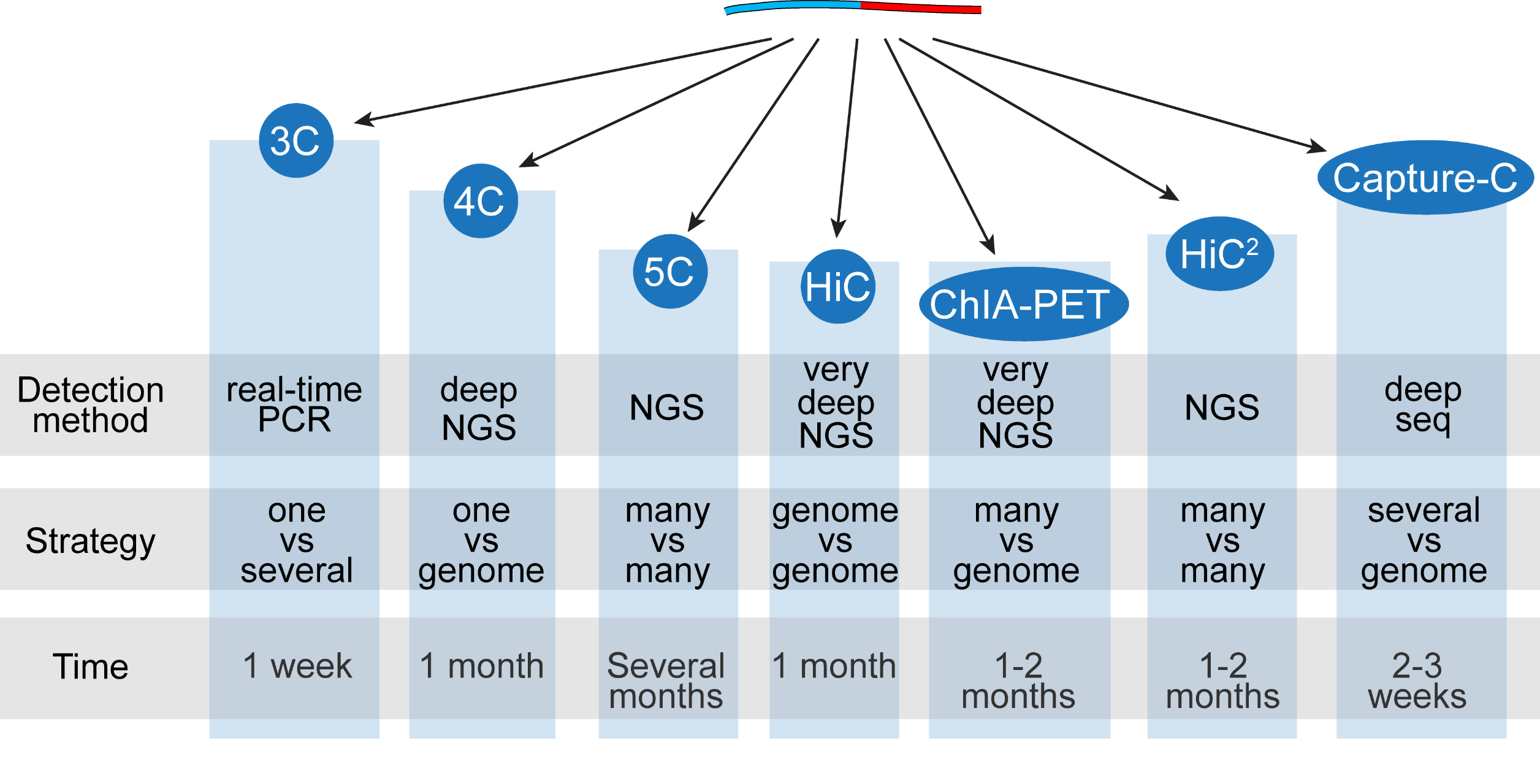 C-based pain
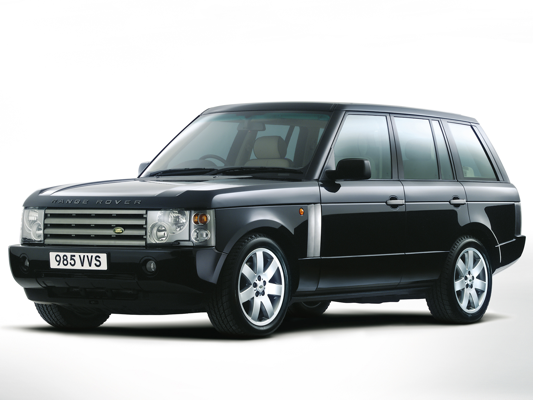 HiC
ChIA-PET
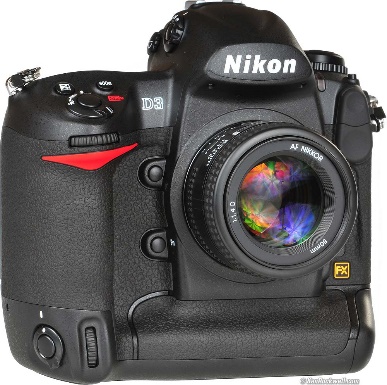 4C
Capture-C
3C
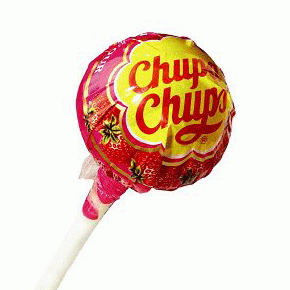 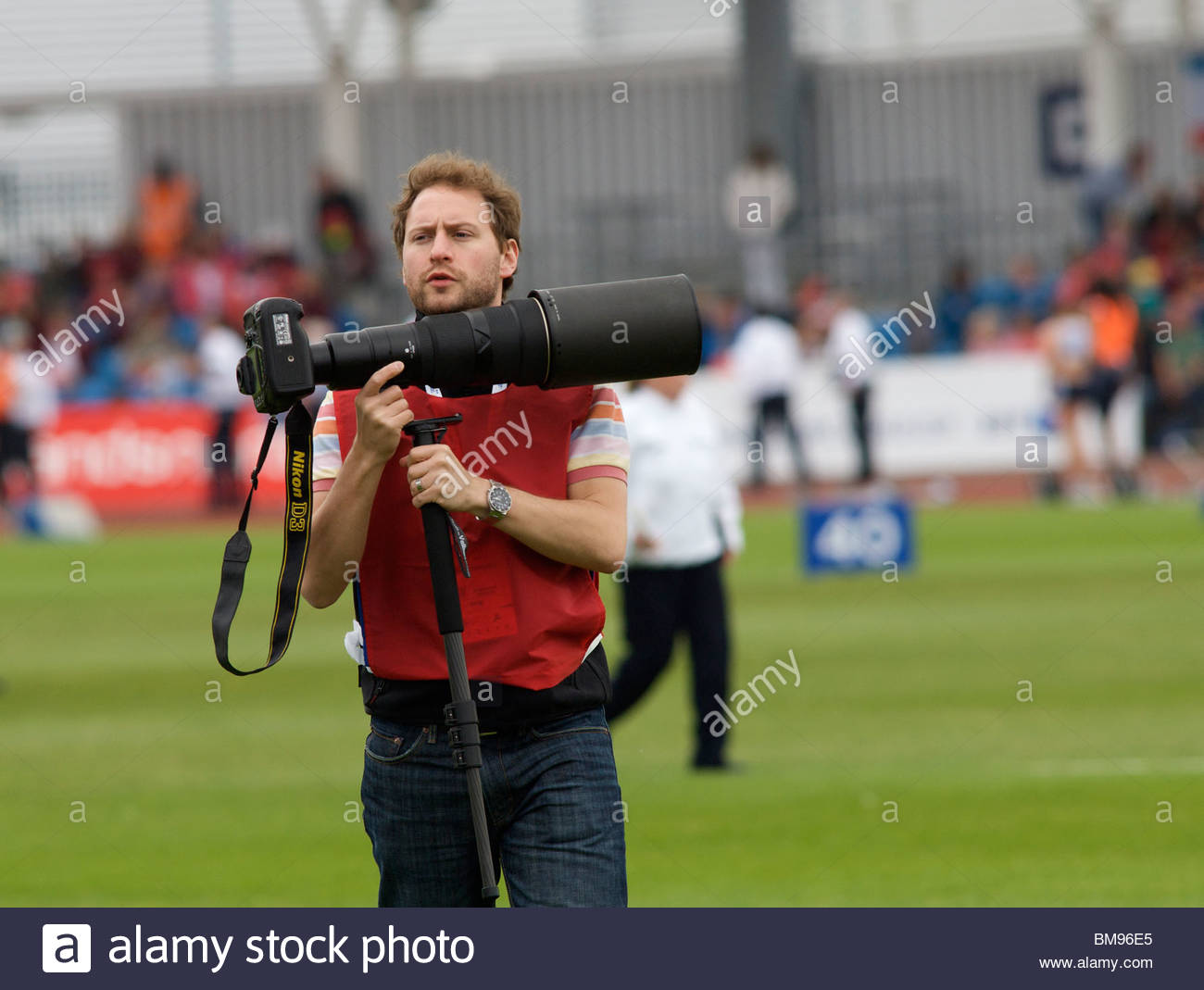 5C
HiC2
Chromosome conformation capture = 3C
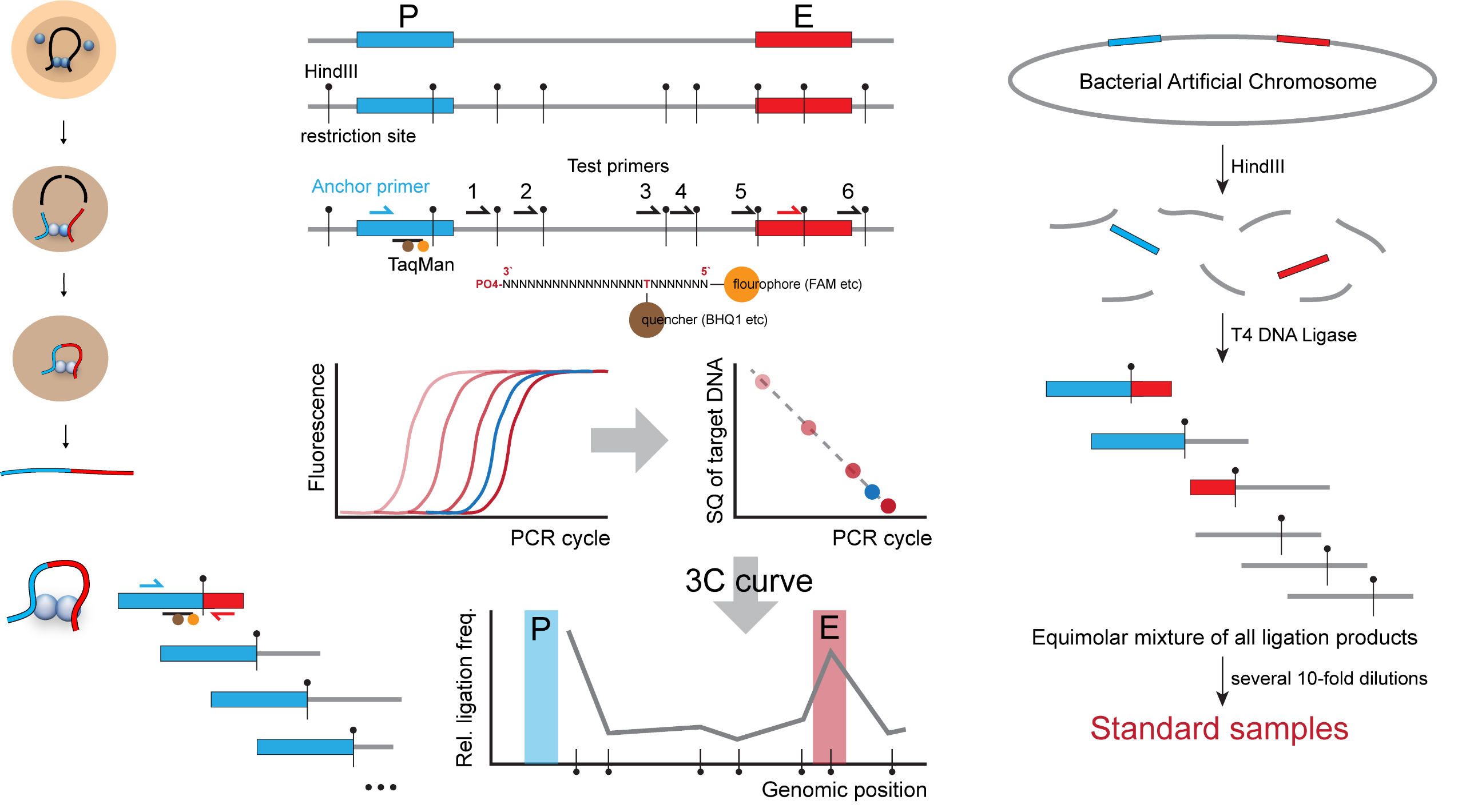 Circular chromosome conformation capture = 4C
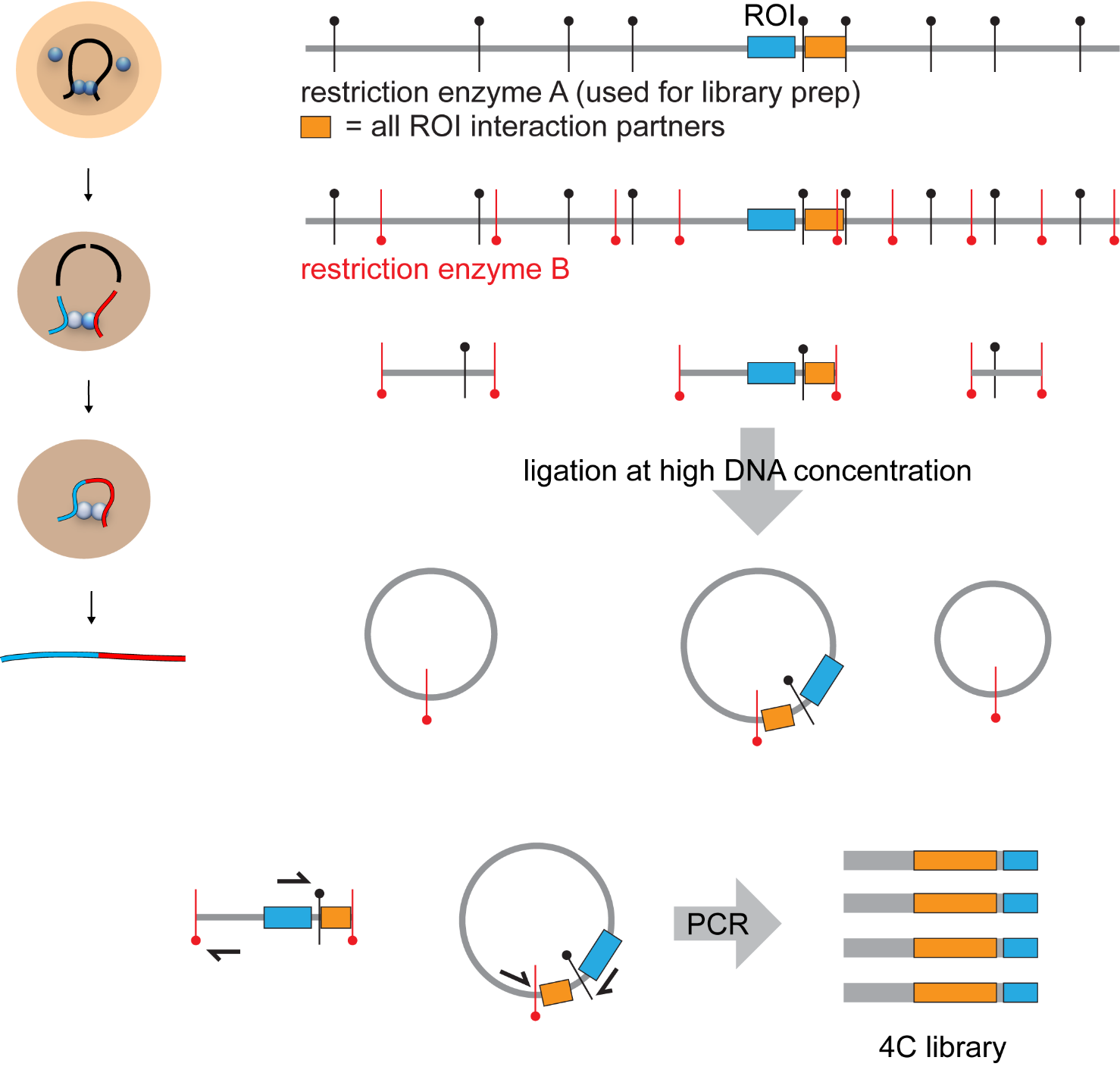 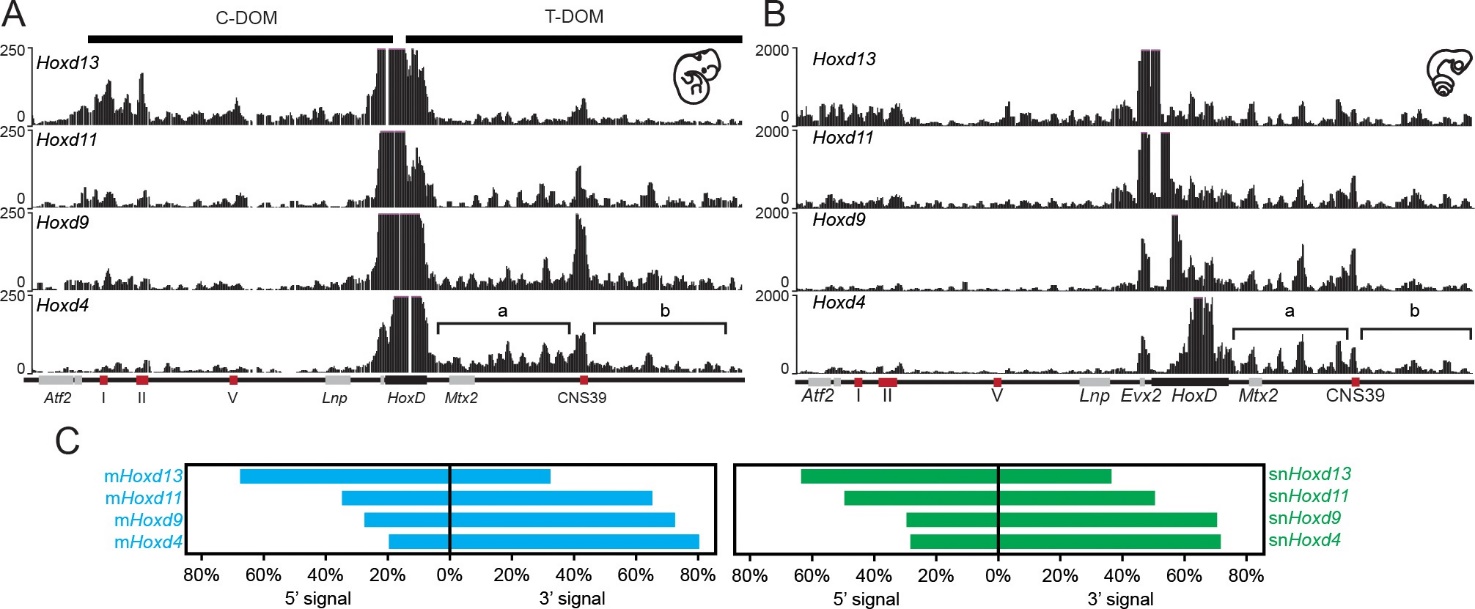 3C carbon copy = 5C
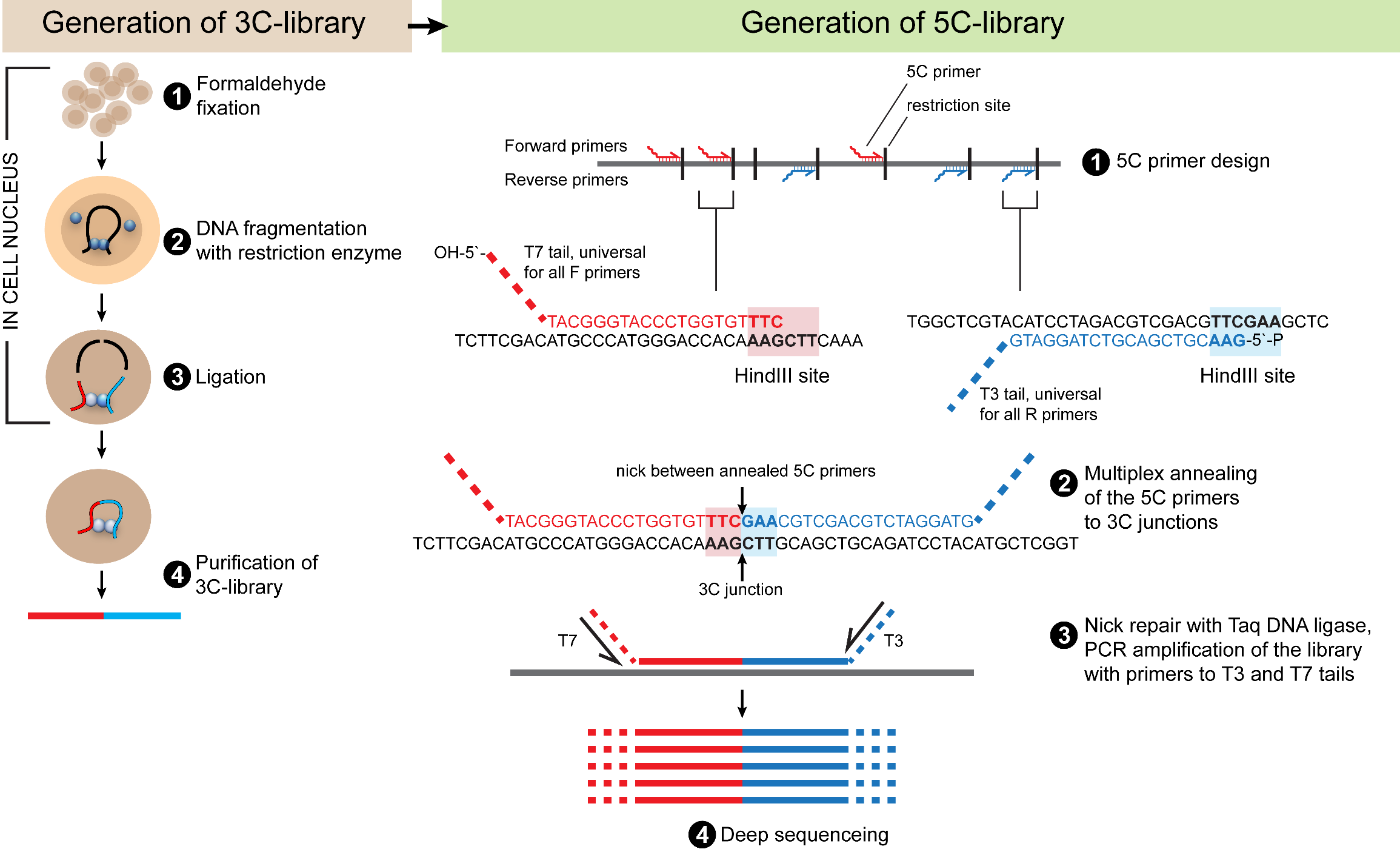 5C data processing
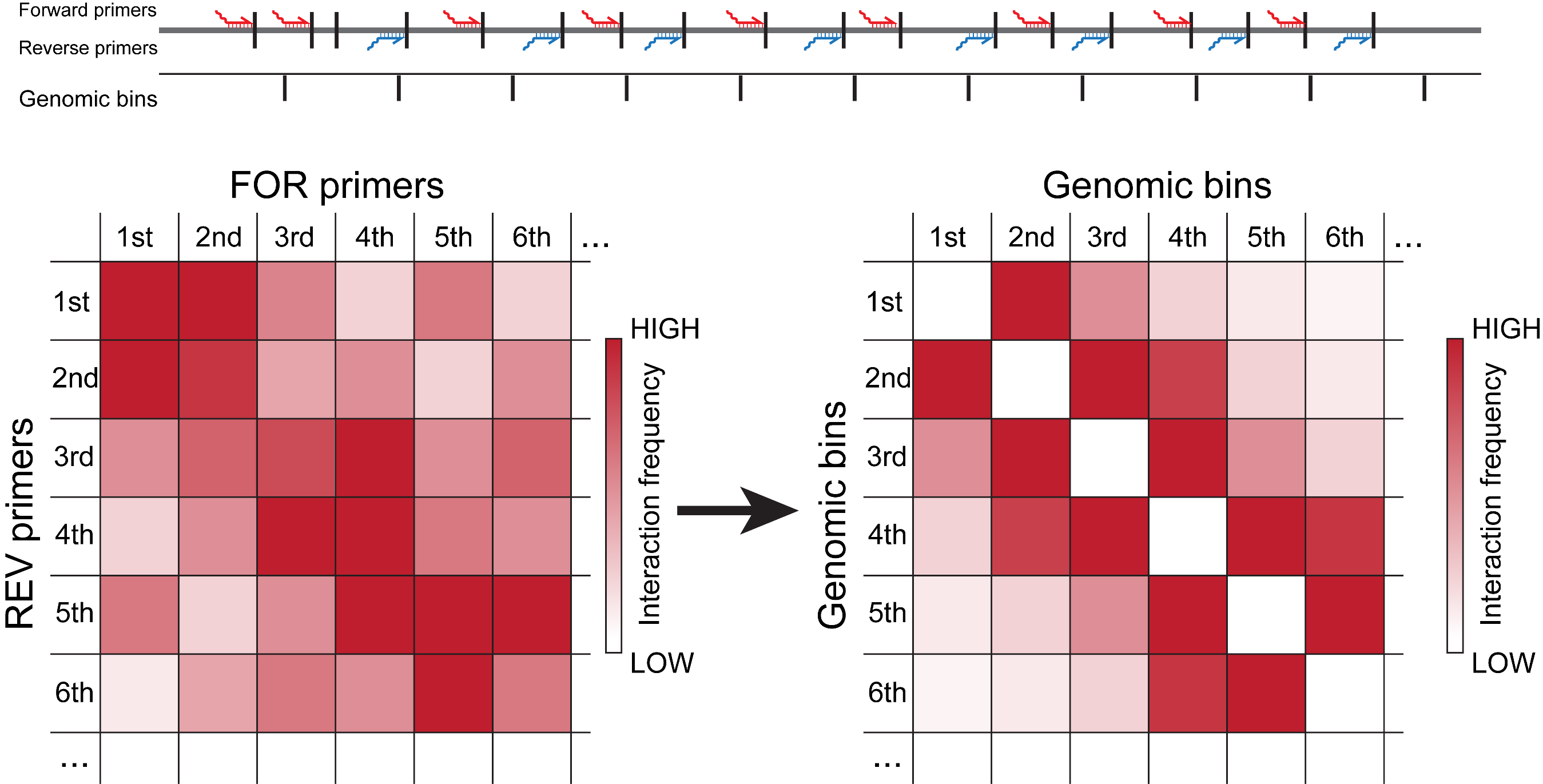 High-throughput 3C = HiC
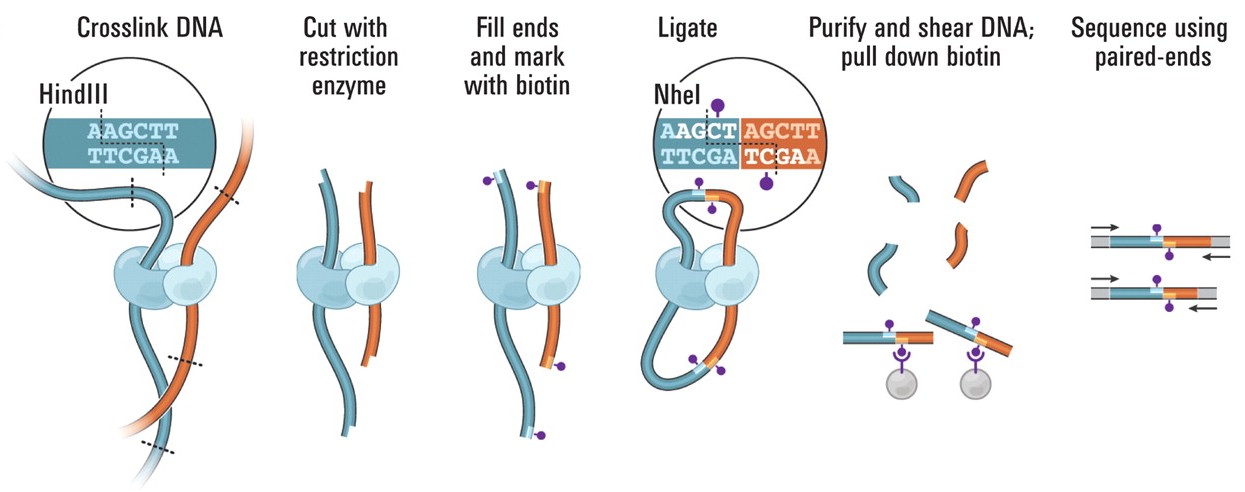 HiC maps of chromatin topology
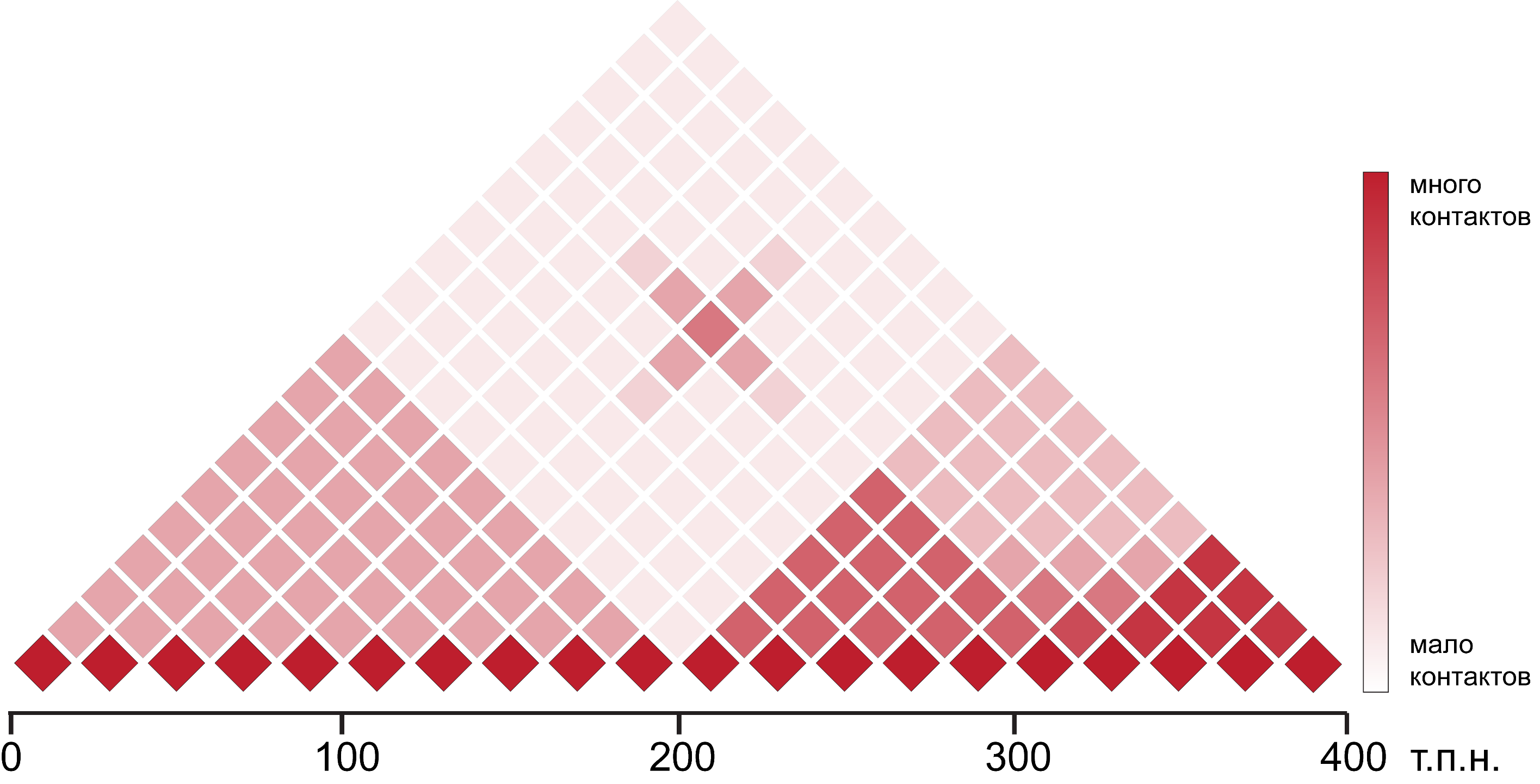 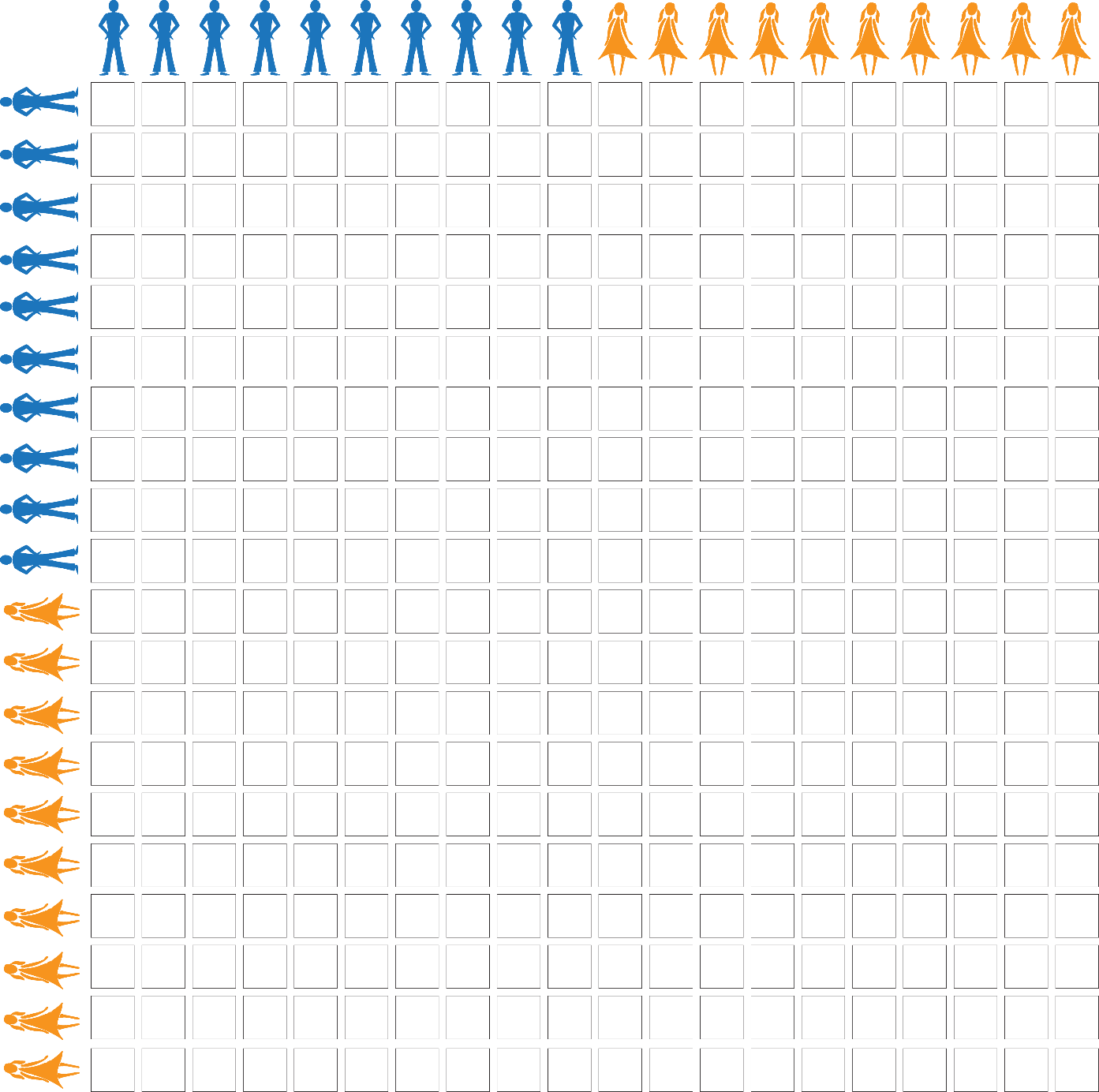 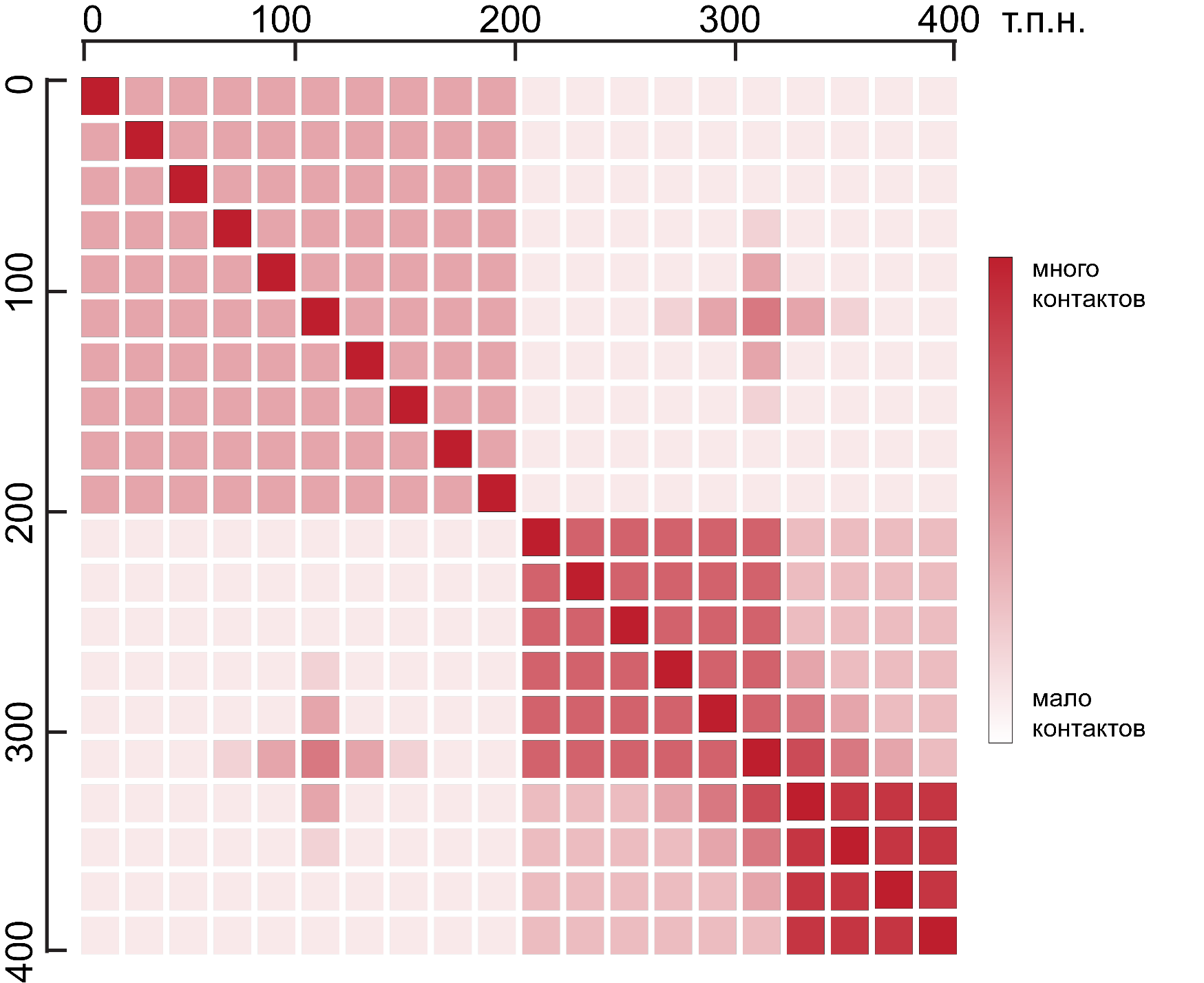 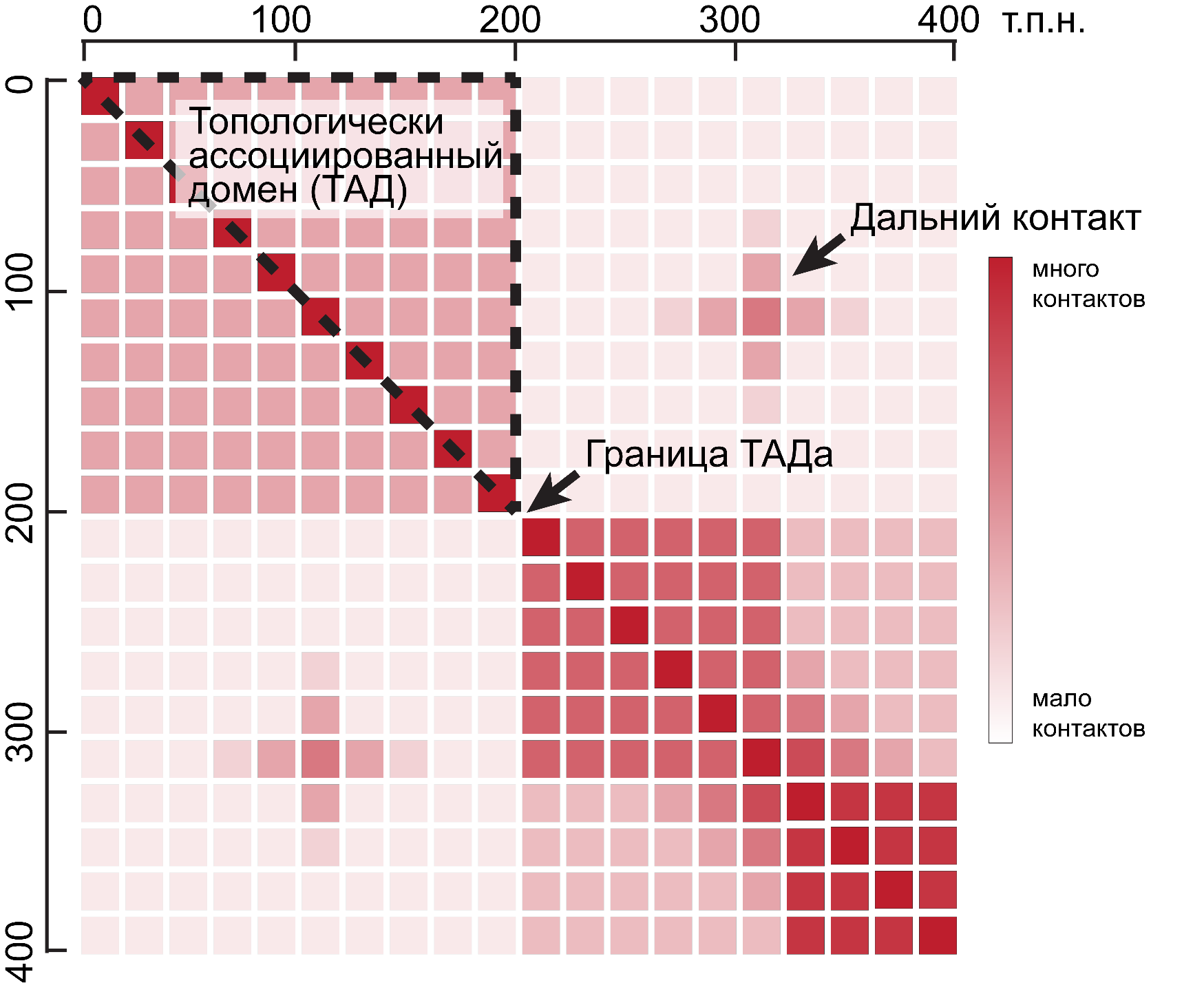 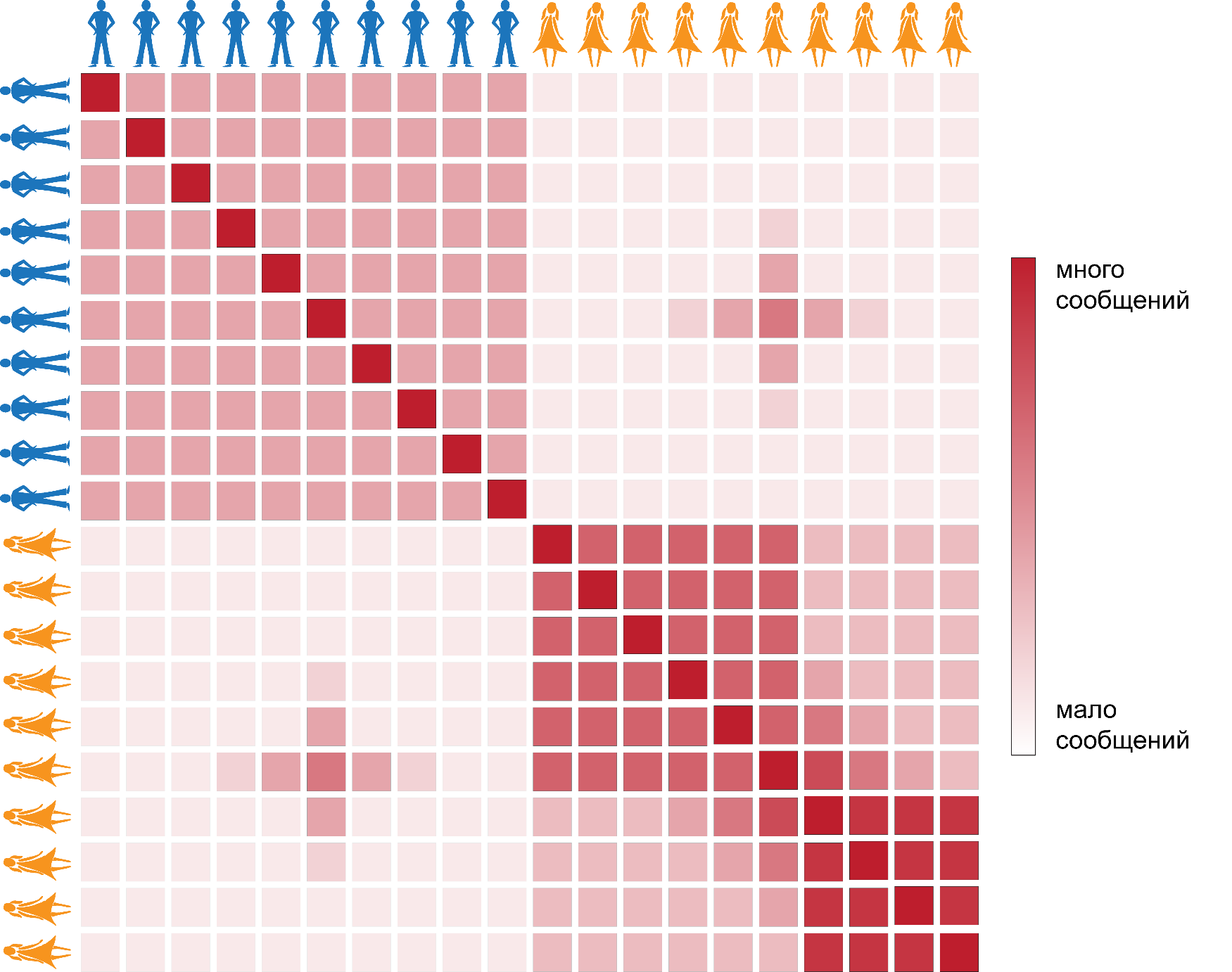 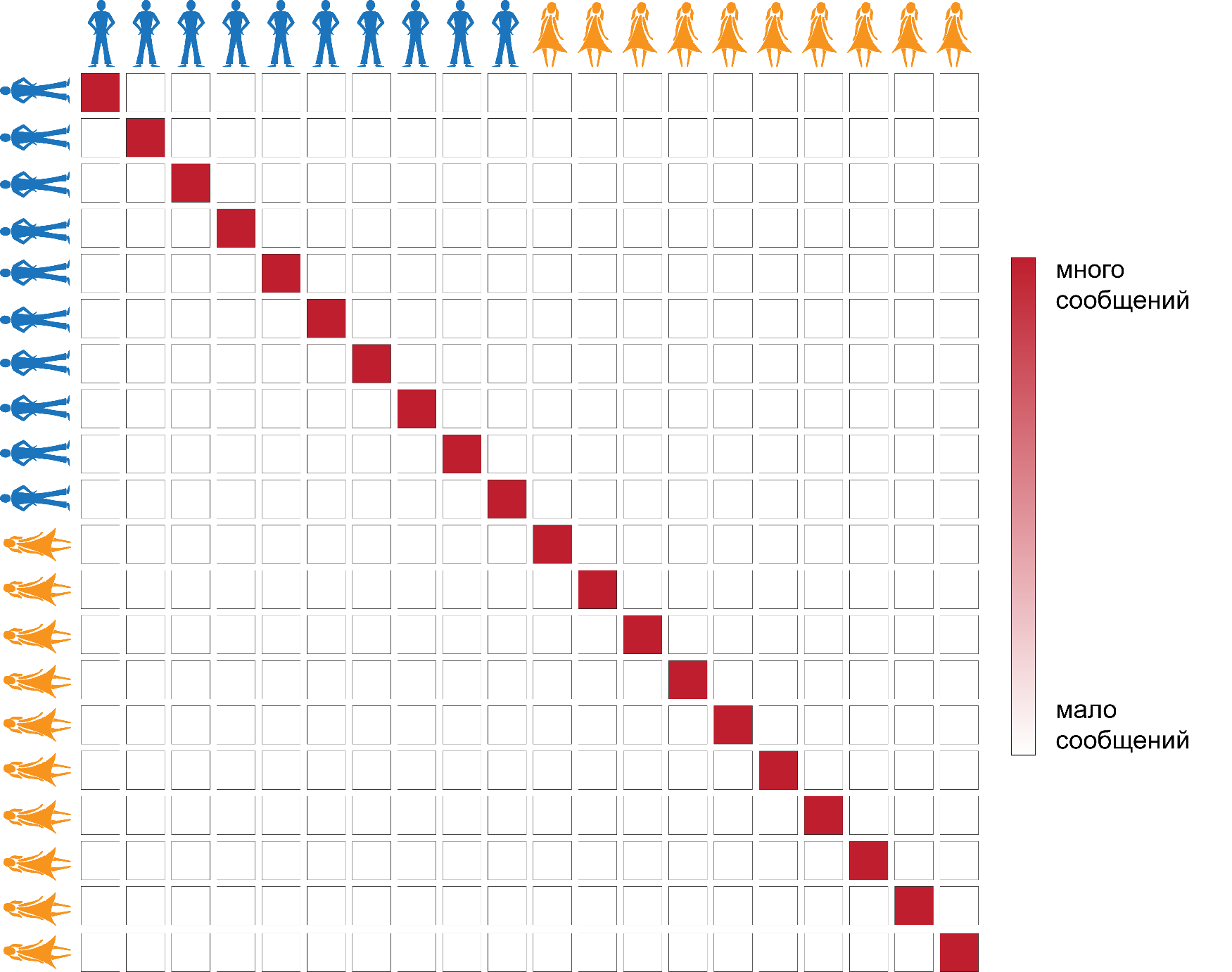 HiC data visualization
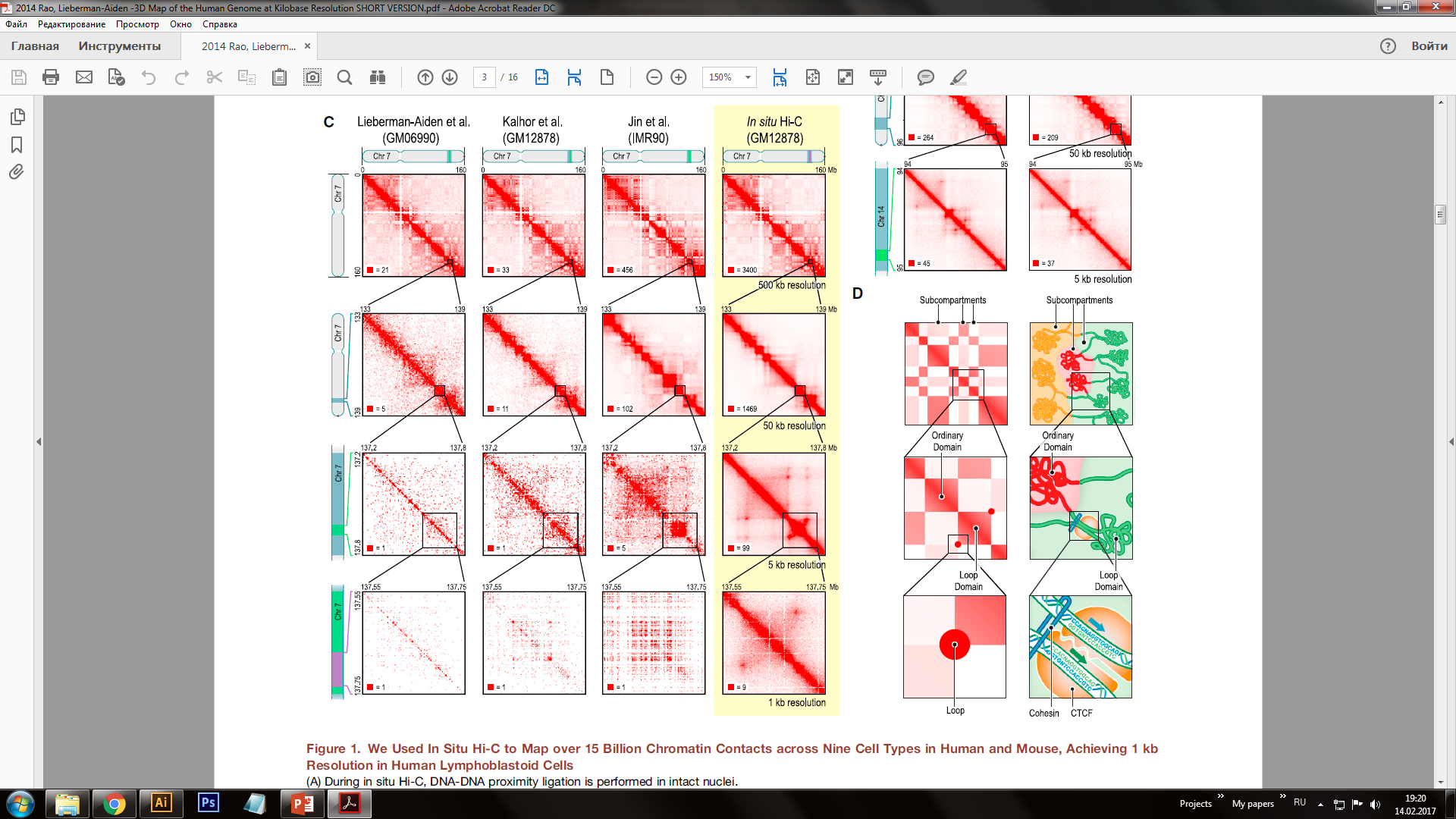 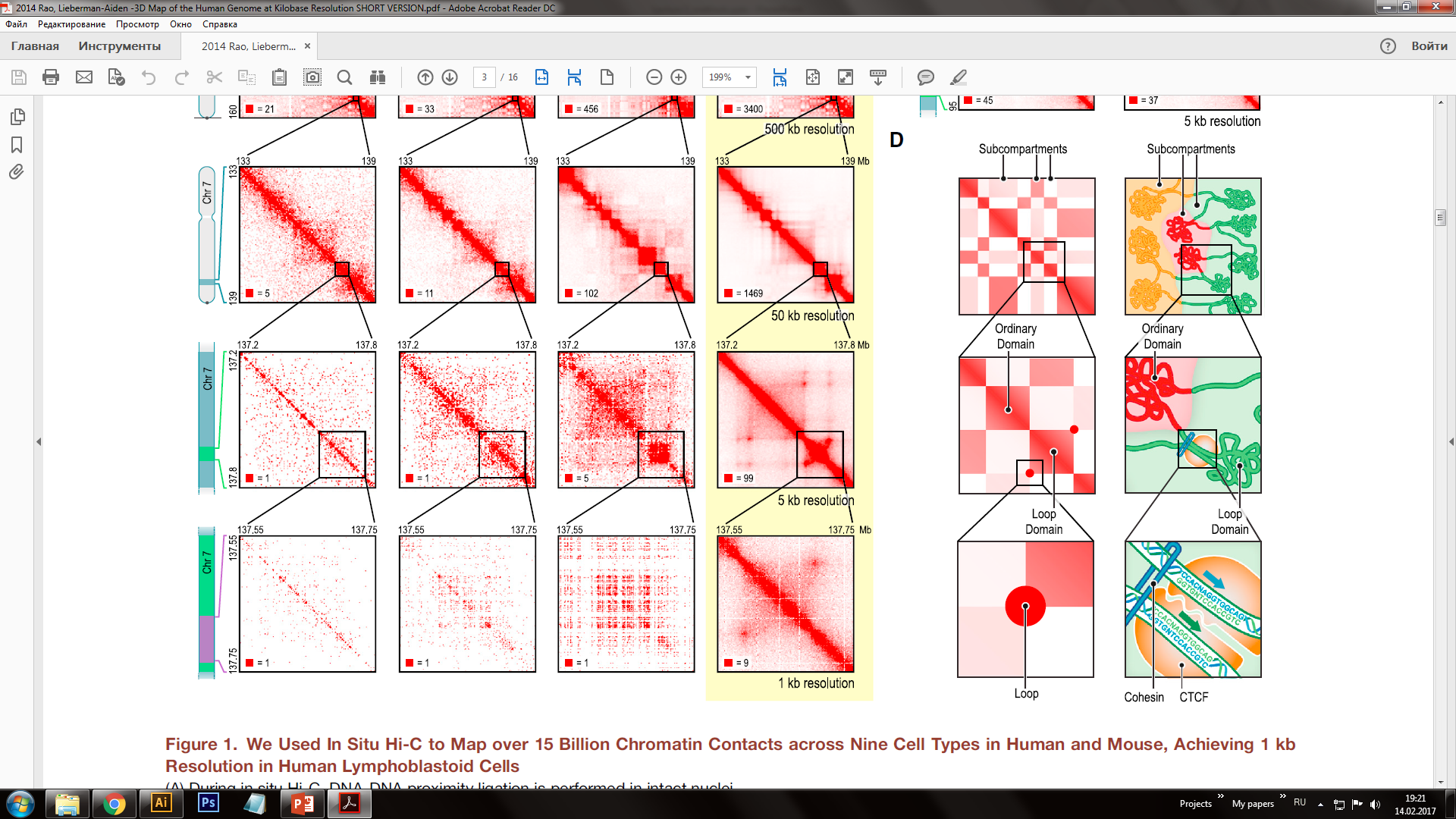 HiC2 and Capture-C
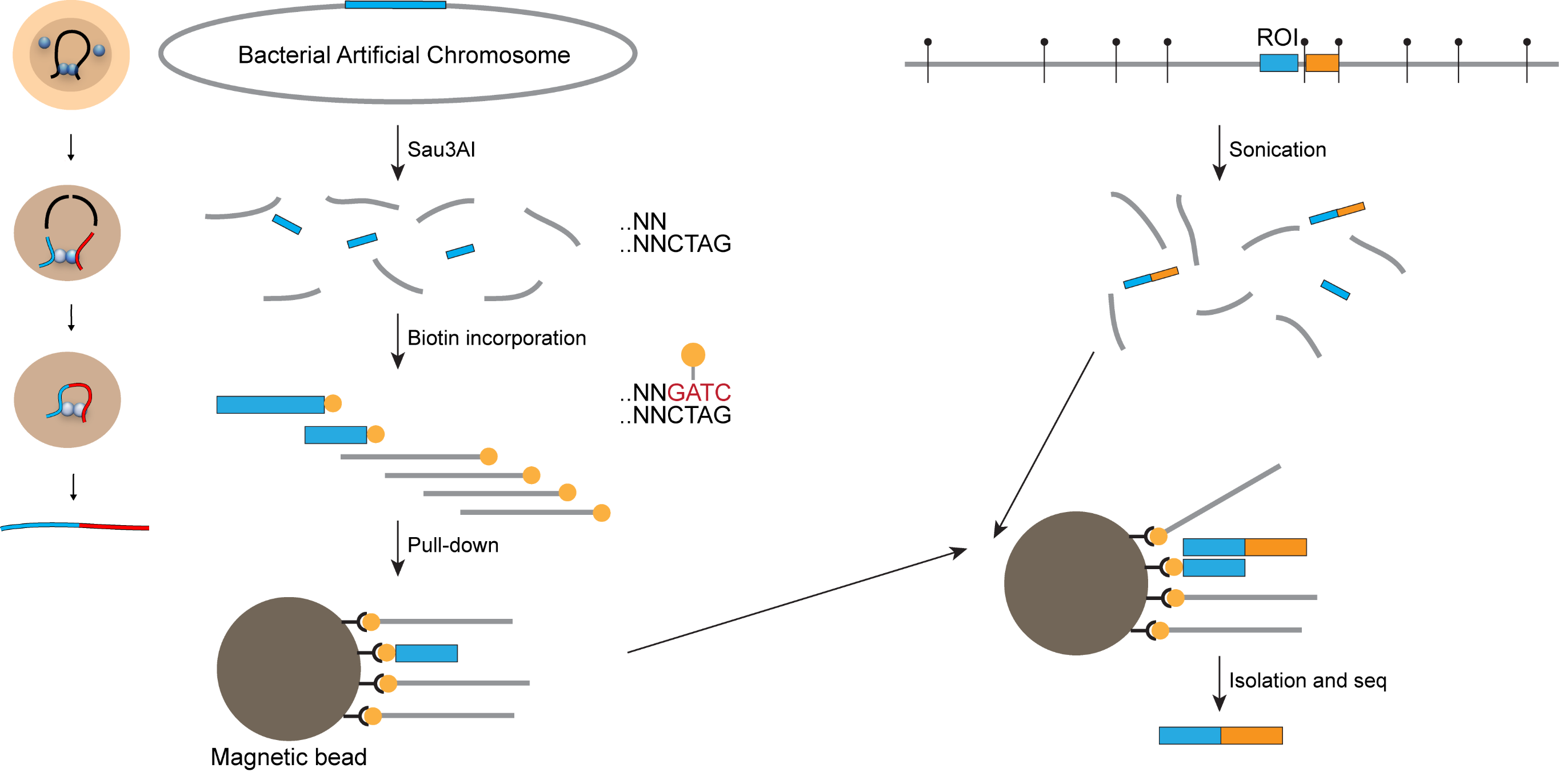 Dam-ID
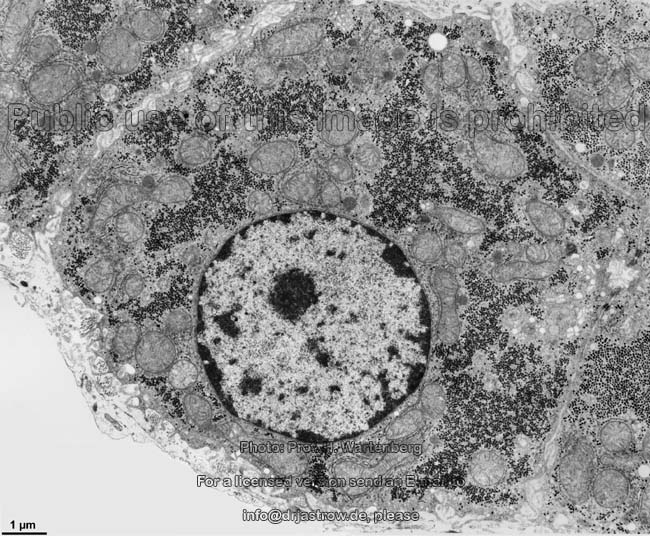 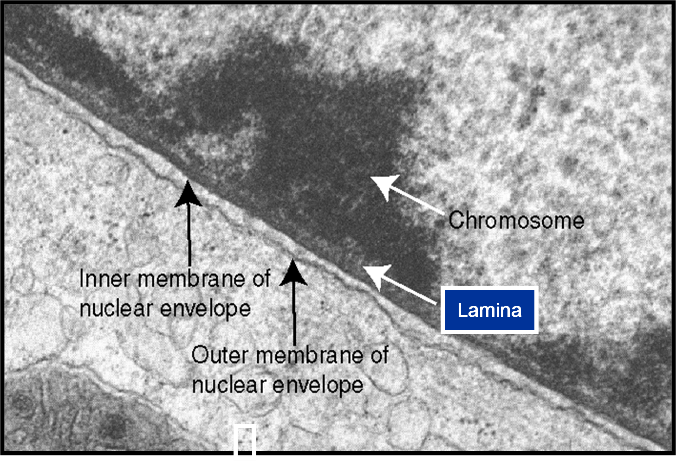 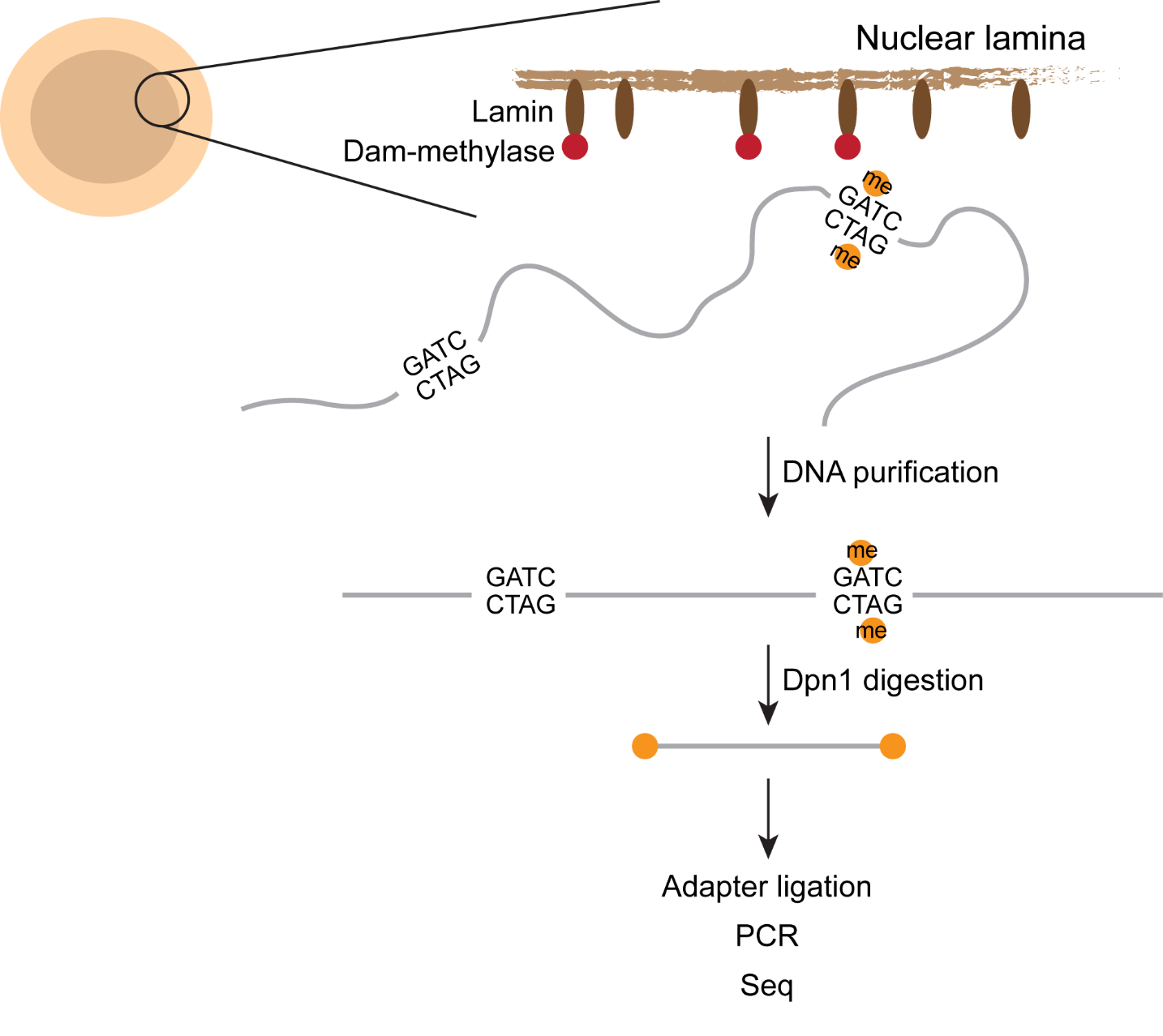 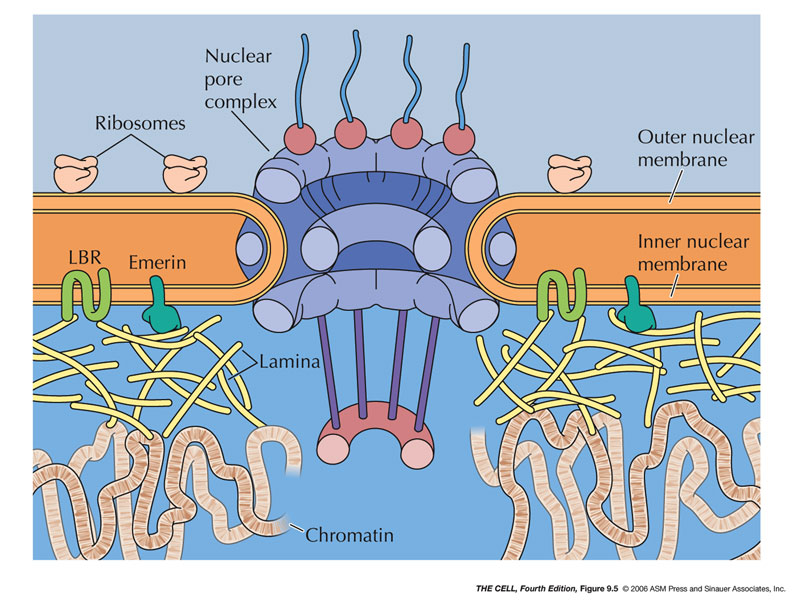 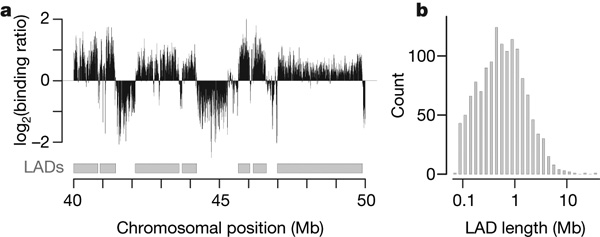 СПАСИБО ЗА ВНИМАНИЕ!
sergey.v.ulyanov@gmail.com